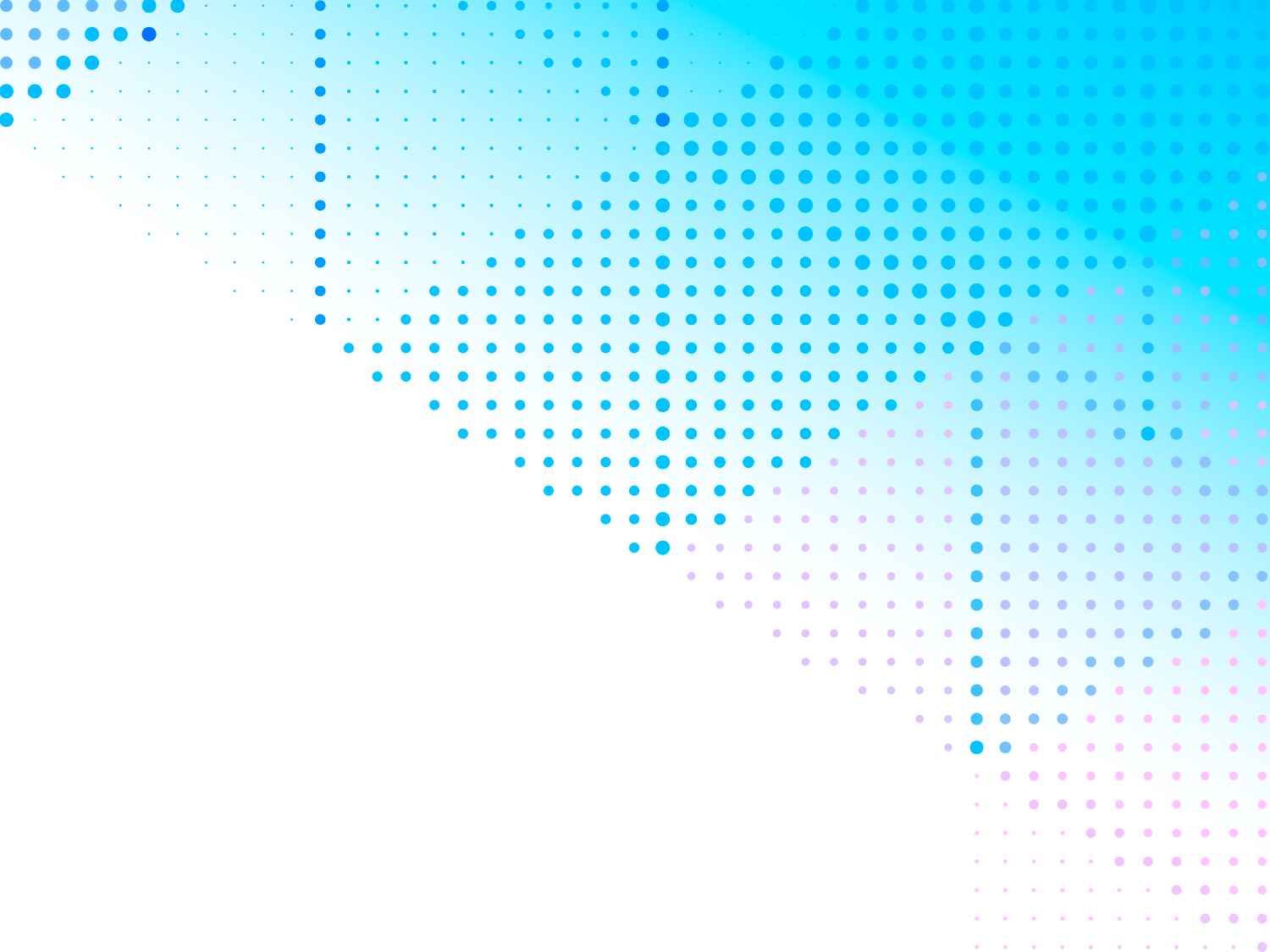 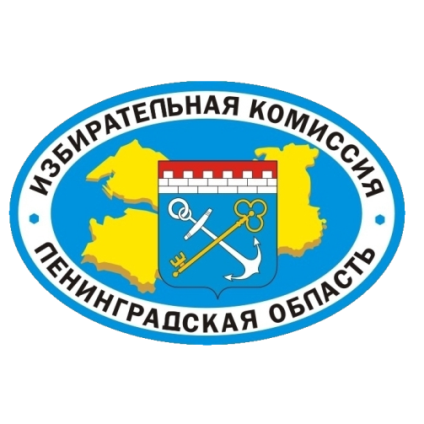 Предложения по системе дистанционного обучения Леноблизбиркома.Перспективы и инновационное развитие
История вопроса
С 2013 года работает Программный комплекс для организации и проведения дистанционного обучения членов участковых избирательных комиссий Ленинградской области и иных участников избирательного процесса (далее – СДО ИКЛО)
Преимущества СДО ИКЛО это:
 
1. Высокая защищенность (так как это домен Леноблизбиркома). Для гарантированной защиты СДО ИКЛО мы планируем приобрести отдельный хост (виртуальный сервер) у ОАО «Ростелеком» для этой системы;

2. Готовая система с исчерпывающим функционалом;

3. Общедоступность при наличии Интернет;

4. Возможность доступа к системе с мобильных устройств;

5. Возможность обратной связи Слушатель-Преподаватель.
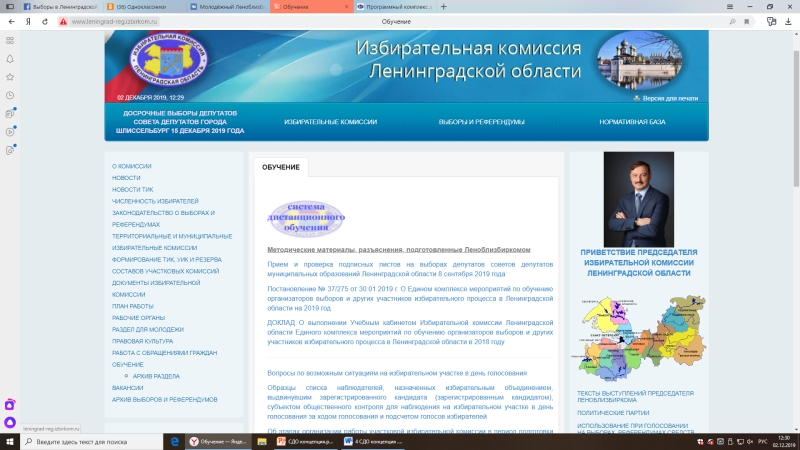 НО
Существуют проблемы с наполнением системы учебными и тестовыми материалами. Устарела пользовательская база. 
Фактически сейчас СДО ИКЛО функционально ограничено
СХЕМА СДО
Модуль тестирования Слушателей
Учебный модуль
СДО ИКЛО
Модуль коррекции и статистики
Вебинар
ВКС
Youtube
Наполнение СДО ИКЛО учебными материалами и их изучение Слушателями
Проведение вебинаров с помощью ВКС ИКЛО и Youtube-канала Леноблизбиркома
Проведение тестирования и оценивания Слушателей
Возможность анализа ответов Слушателей и проведения обратной связи
Система видеоконференцсвязи

 ИКЛО + 18 ТИК
Широкий охват и интерактивный характер взаимодействия участников системы ВКС 

Обучающие семинары и практические занятия с ТИК (дистанционный режим ) 

Присутствие на заседаниях ТИК и ИКЛО (двусторонний режим)

Трансляция заседаний в сети Интернет
E-Learning
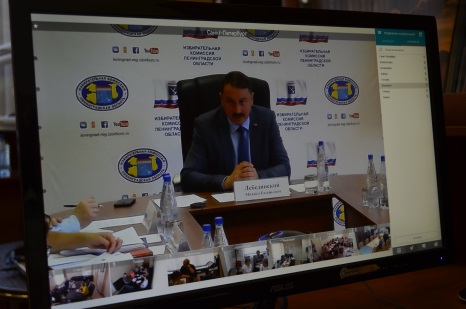 Базовые инструменты в процессе обучения
«Проведение вебинаров в формате видеоконференцсвязи (ВКС)» 

«Проведение вебинаров через
 Youtube-канал Леноблизбиркома»
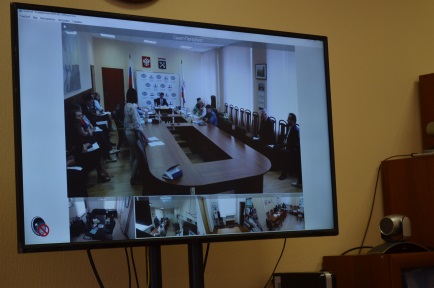 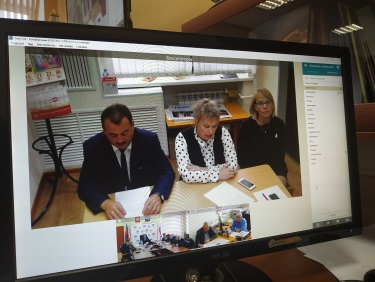 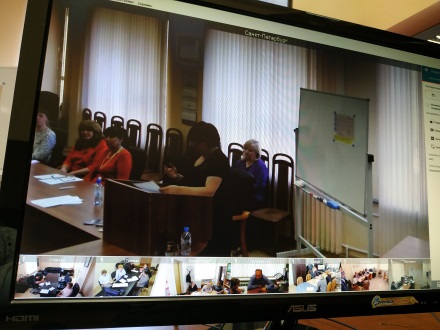 После проведения вебинара весь учебный материал будет размещаться в СДО ИКЛО для подробного изучения и руководства в дальнейшей работе

Для вовлечения в учебный процесс членов комиссий и наблюдателей Общественной палаты Ленинградской области (далее – наблюдатели ОПЛО) планируется, что все «тройки» ТИК и председатели УИК будут зарегистрированы в системе дистанционного обучения в качестве слушателей
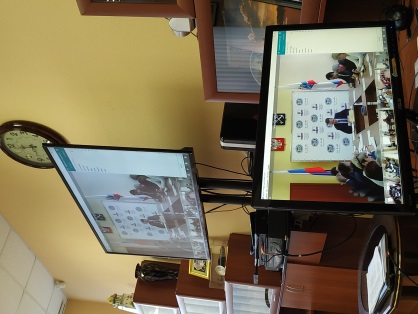 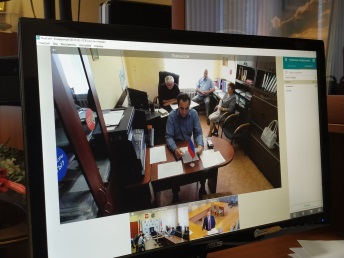 E-Learning обеспечивает:
Голосовые помощники и чат-боты, которые выводят мобильное обучение на новый уровень. Вследствие того, что смартфон теперь всегда под рукой можно, к примеру, обучаться в бот-программе по пути на работу или общаясь с голосовым помощником, стоя в пробках. Пока функциональность данных подпрограмм ограничена, но за ними большой потенциал развития.
Вышеперечисленные направления должны компенсировать наметившийся застой формата вебинаров
 в прямом эфире, обусловленный чаще всего тем, что время трансляции оказывается неудобным,
а в повествовании автора встречается много отвлечений, 
расфокусирующих внимание участников вебинара.
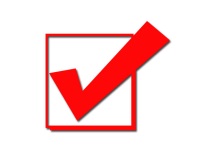 Преимущества E-Learning
Повышение квалификации и предоставление узкоспециализированных знаний                                                            без отрыва участников избирательного процесса от основного рабочего места

Выбор подходящей системы обучения, оптимизирующей финансовые затраты на обучение

Охват всех стадий избирательного процесса, от законодательных до технологических, таких, например, как работа с техническими средствами подсчета голосов (например, комплексами обработки избирательных бюллетеней – КОИБ)

Возможность организации занятий как в микро, так и в макрогруппах, а также возможность самостоятельного изучения материала в необходимом объеме

Возможность консультирования в режиме онлайн

Подбор комплексов упражнений и практических заданий с привлечением мультимедийных решений, что делает процесс обучения интересным, повышает его понимание, усвоение и запоминание
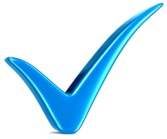 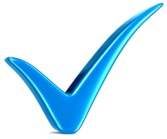 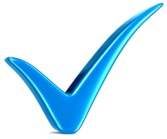 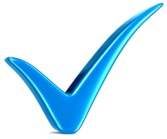 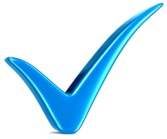 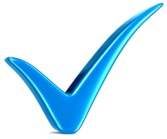 Критерии эффективности E-Learning и планирование
Критерии эффективности
- Новые возможности и расширение аудитории, участвующей в проекте;
- Эффективное внедрение новых технологий, способствующих увеличению скорости усвоения материала;
- Повышение профессионализма участников и появление новых подходов к работе;
- Повышение результатов работы у сотрудников, прошедших процесс дистанционного обучения.
ПЛАНИРУЕТСЯ
2 задача
Перспективы развития СДО
2 задача
решение
Перспективы развития СДО
НЕОБХОДИМО СОЗДАТЬ
Мобильное приложение LEARN_IKLO


Мобильное приложение с пошаговой инструкцией о порядке голосования с помощью системы «Цифровой избиратель»


Курс лекций с видеоматериалами для преподавателей по теме «Избирательное право и избирательный процесс в Российской Федерации»


Аудио и видео гид для избирателей с ограниченными физическими возможностями (слабовидящие и слабослышащие, иные) по порядку голосования на избирательном участке и вне помещения для голосования


Мобильное приложение (квест-игру) для студентов по стадиям избирательного процесса, с приложениями к конкретным ситуациям
ТАКЖЕ НЕОБХОДИМО
Заключить соглашения с Северо-Западным институтом управления РАНХиГС по использованию научно-образовательных возможностей СПбГУ (в рамках действующего Соглашения) для наполнения СДО ИКЛО современными учебными материалами и тестовыми заданиями


Организовать курсы повышения квалификации в рамках дополнительного профессионального образования государственных гражданских служащих аппарата Леноблизбиркома с использованием СДО ИКЛО


Создать дистанционный обучающий курс (история, законодательство, практика) для молодых и будущих избирателей с голосовым помощником-ассистентом Яндекса «Алисой»


Создать приложение для смартфона для членов участковых избирательных комиссий с мгновенными ответами и ссылками на нормы действующего избирательного законодательства